Du reporting avec MoodleAperçus de ce qui est faisable facilementMoodle 4.4 et 4.3 aussi…
Luiggi Sansonetti
Activités
Checklist
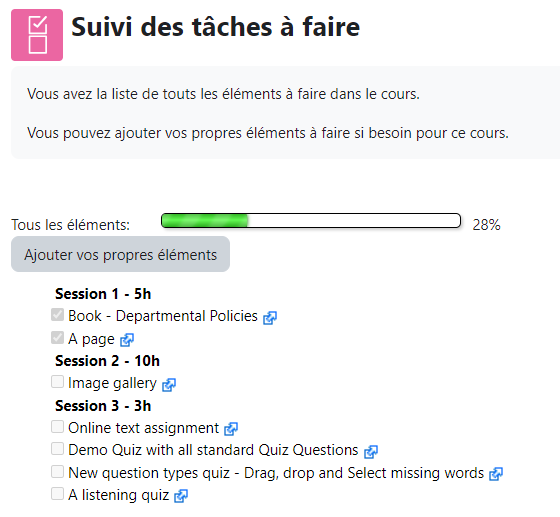 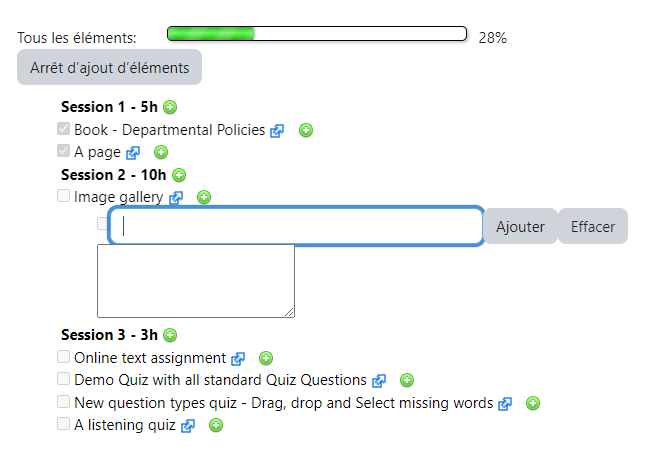 supervideo
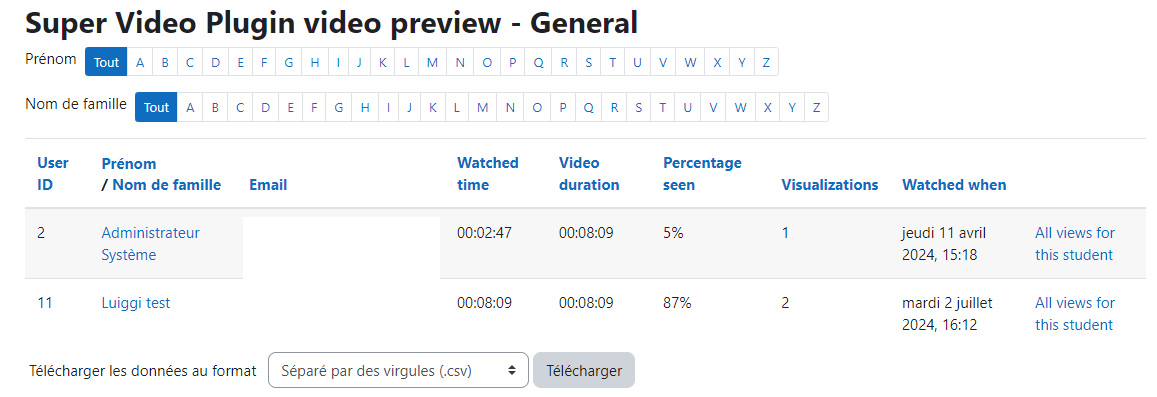 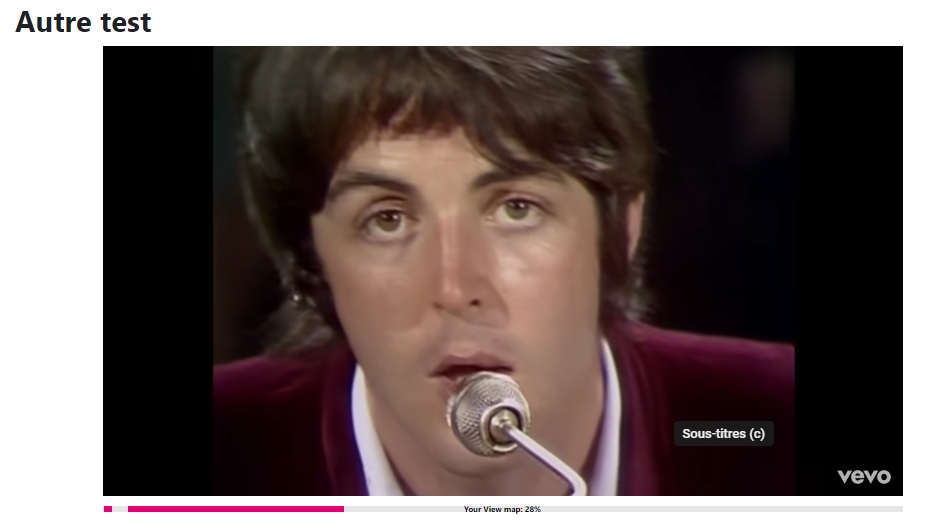 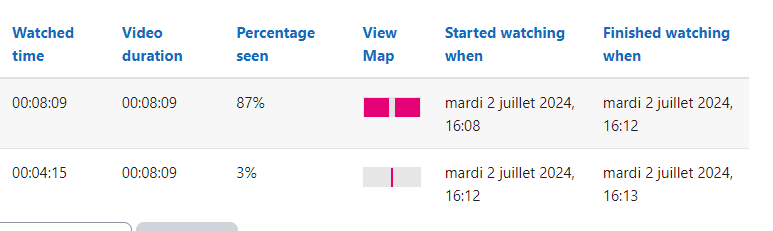 Blocs
checklist
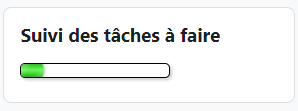 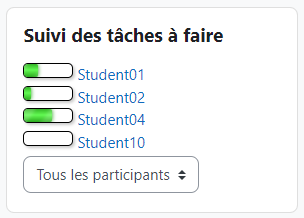 completion progress
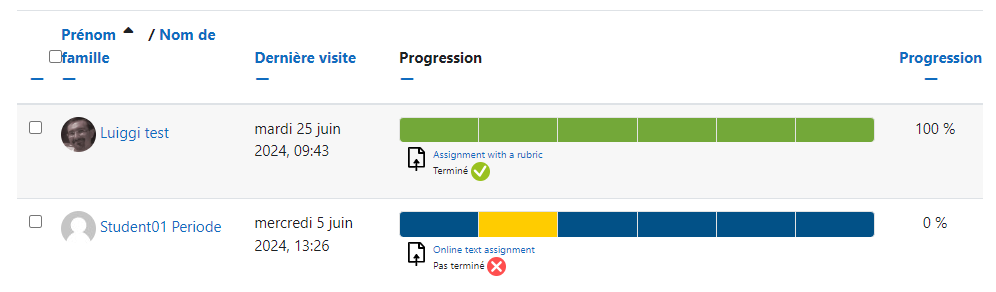 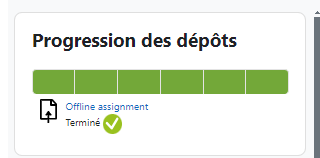 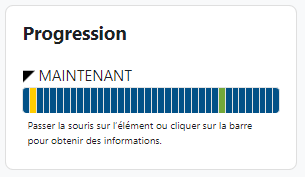 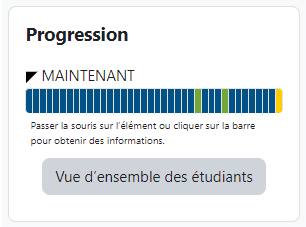 dedication
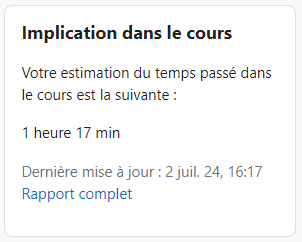 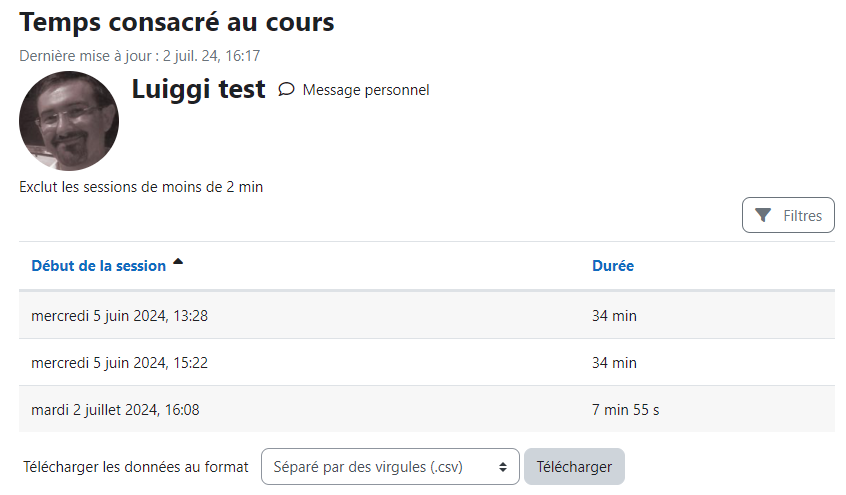 dedication
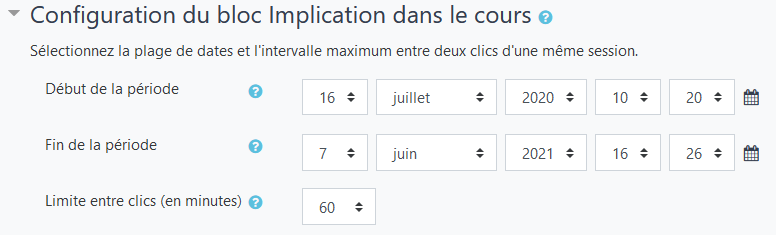 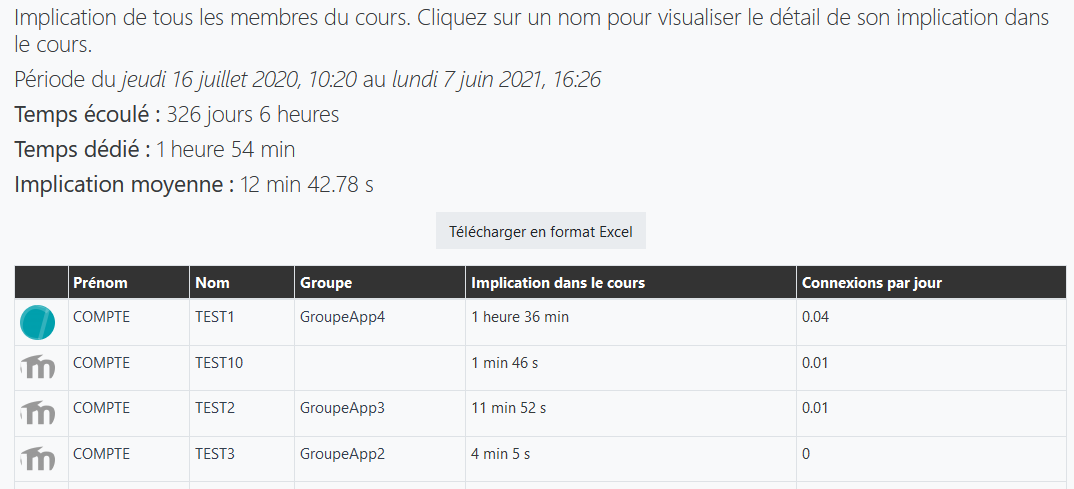 dedication
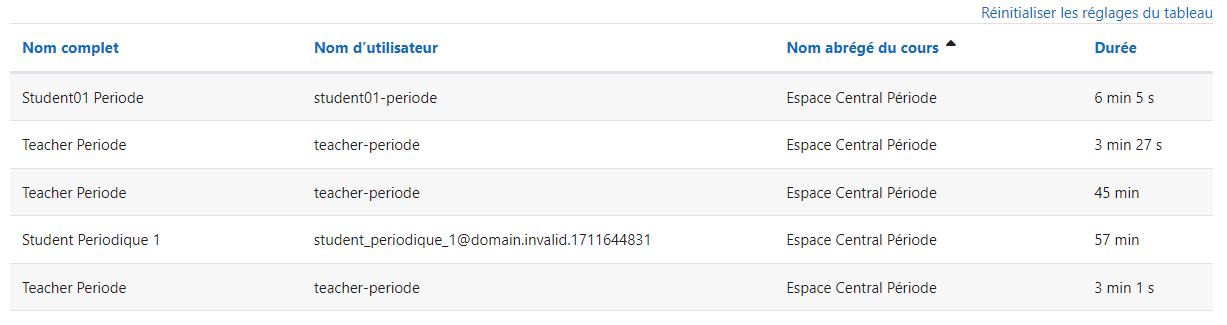 grade me
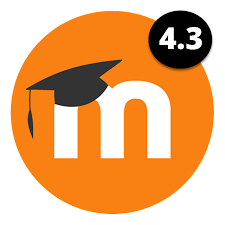 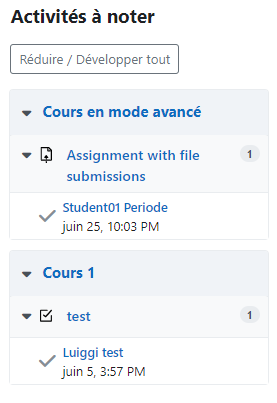 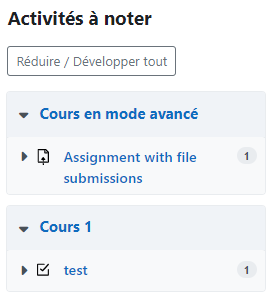 point of view
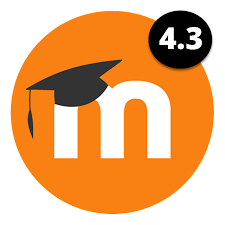 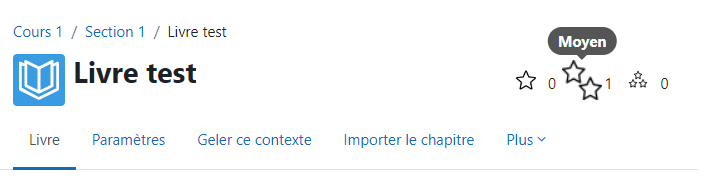 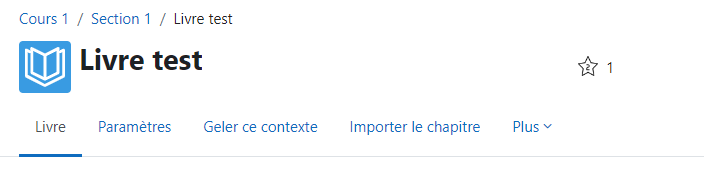 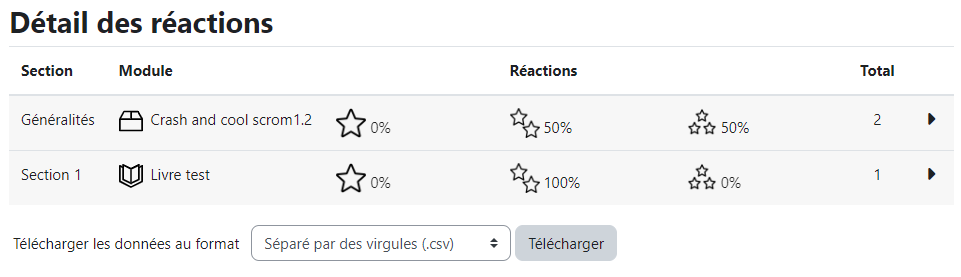 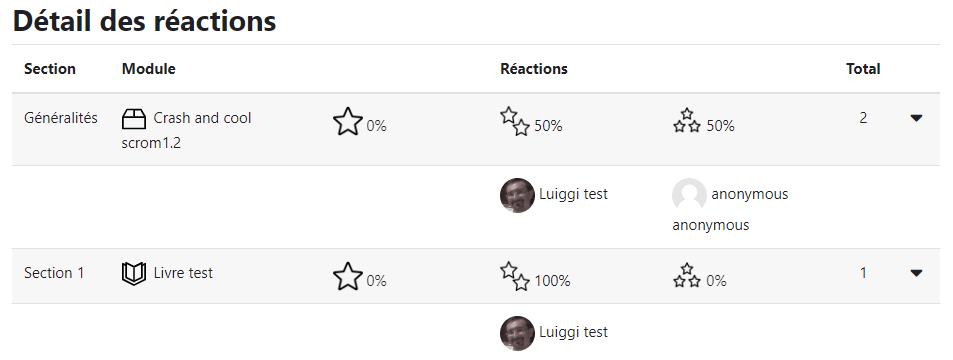 Rapports
assign
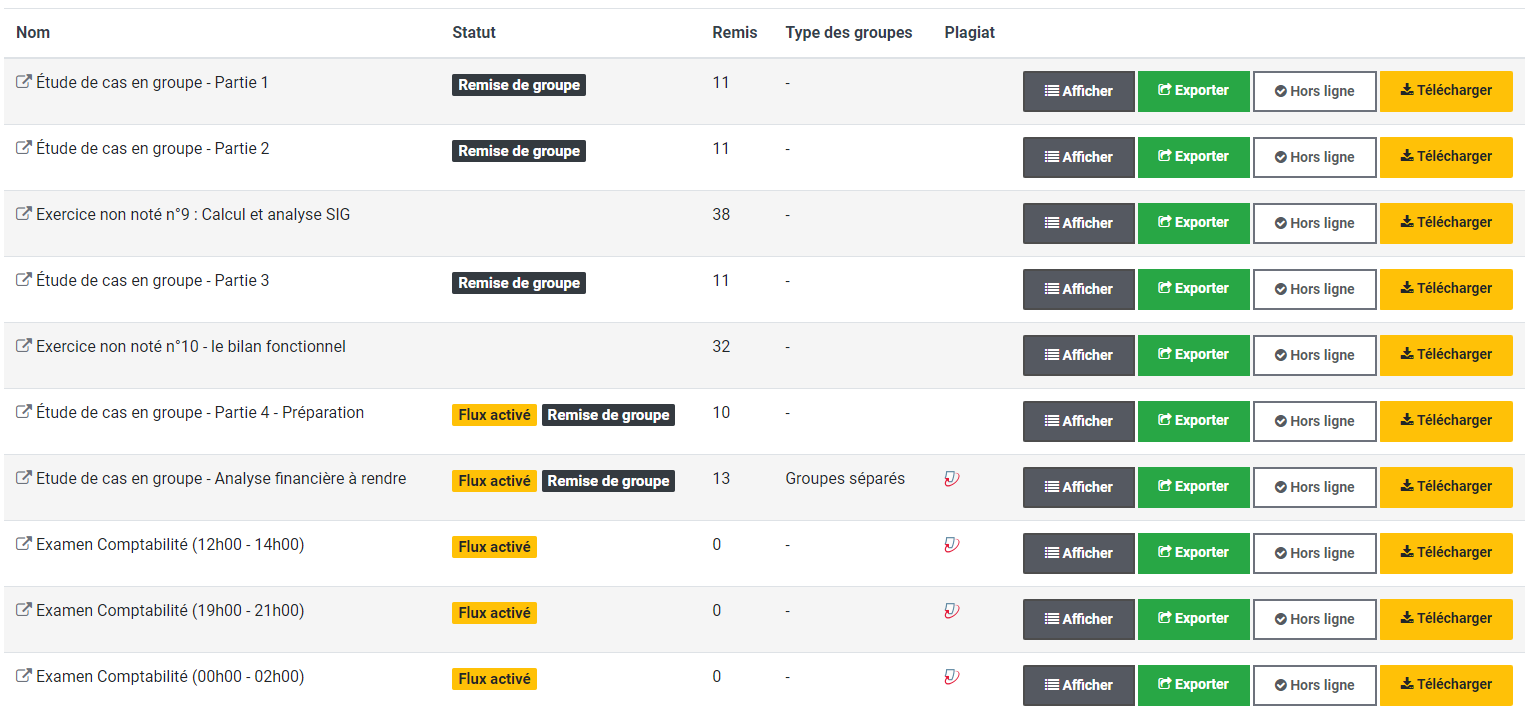 assign
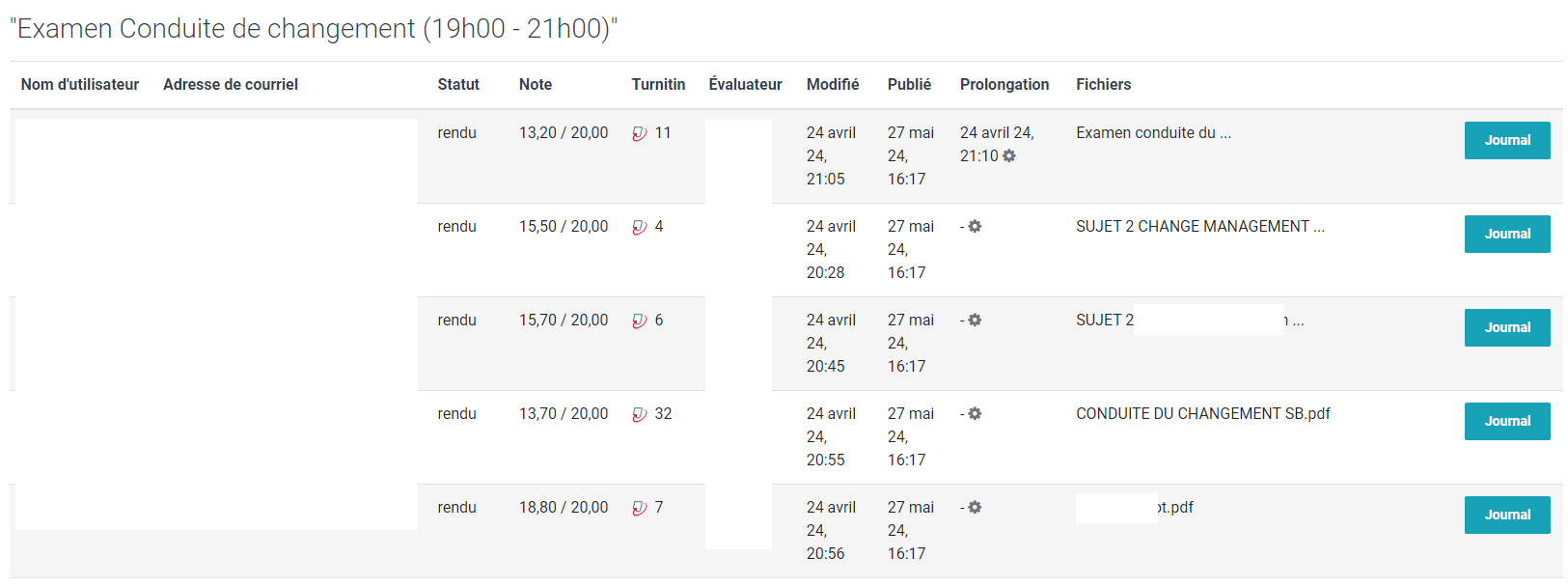 course manager
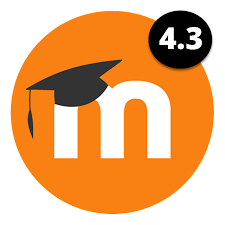 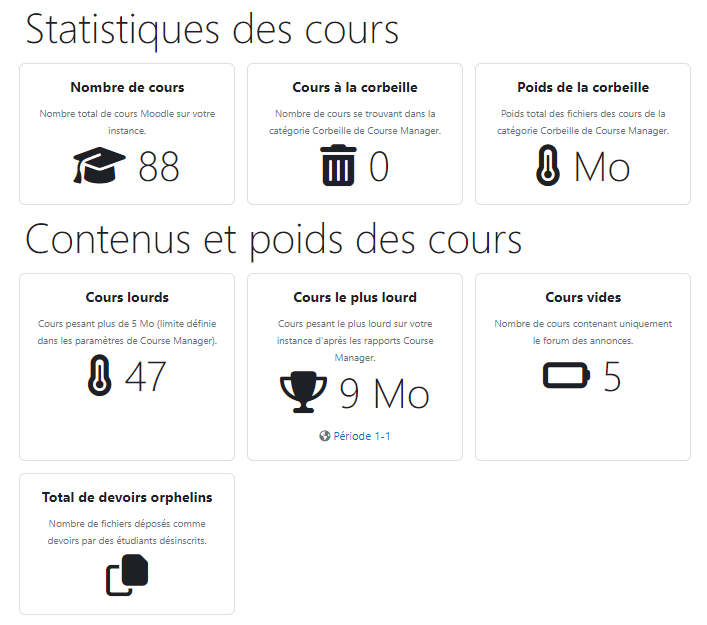 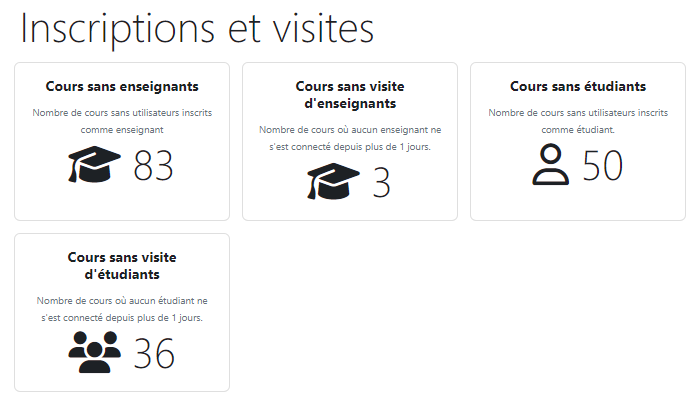 course manager
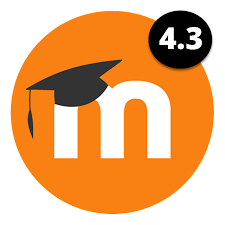 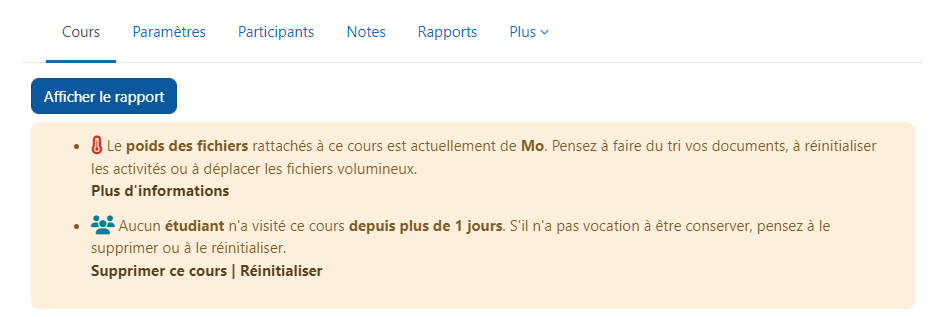 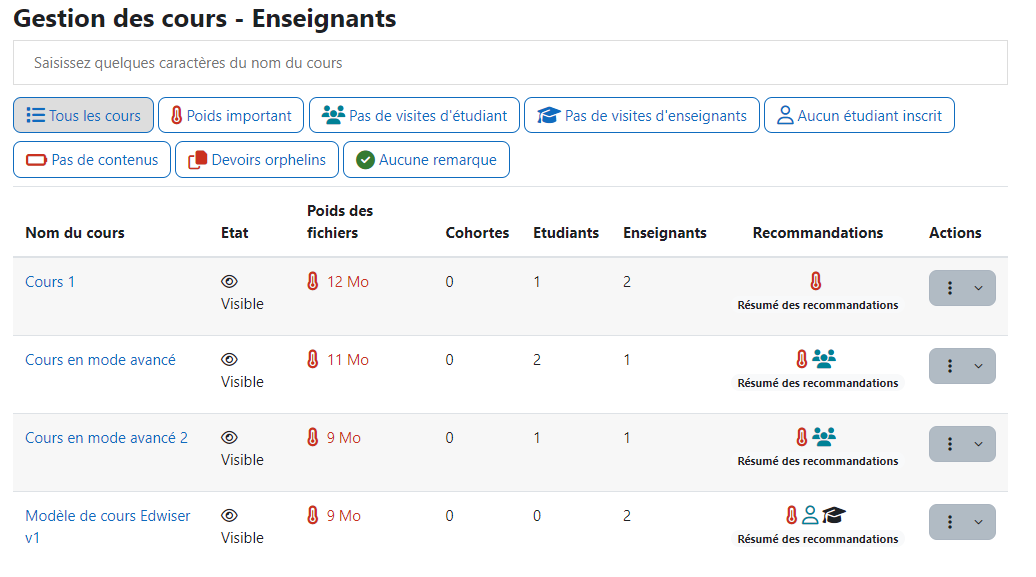 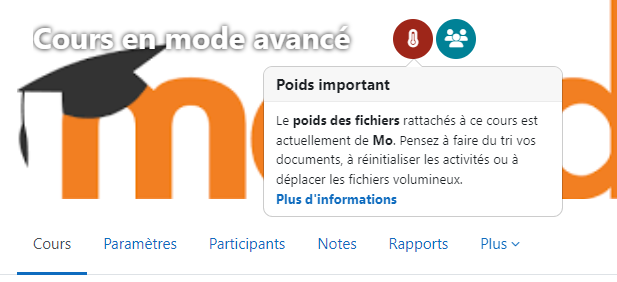 growth
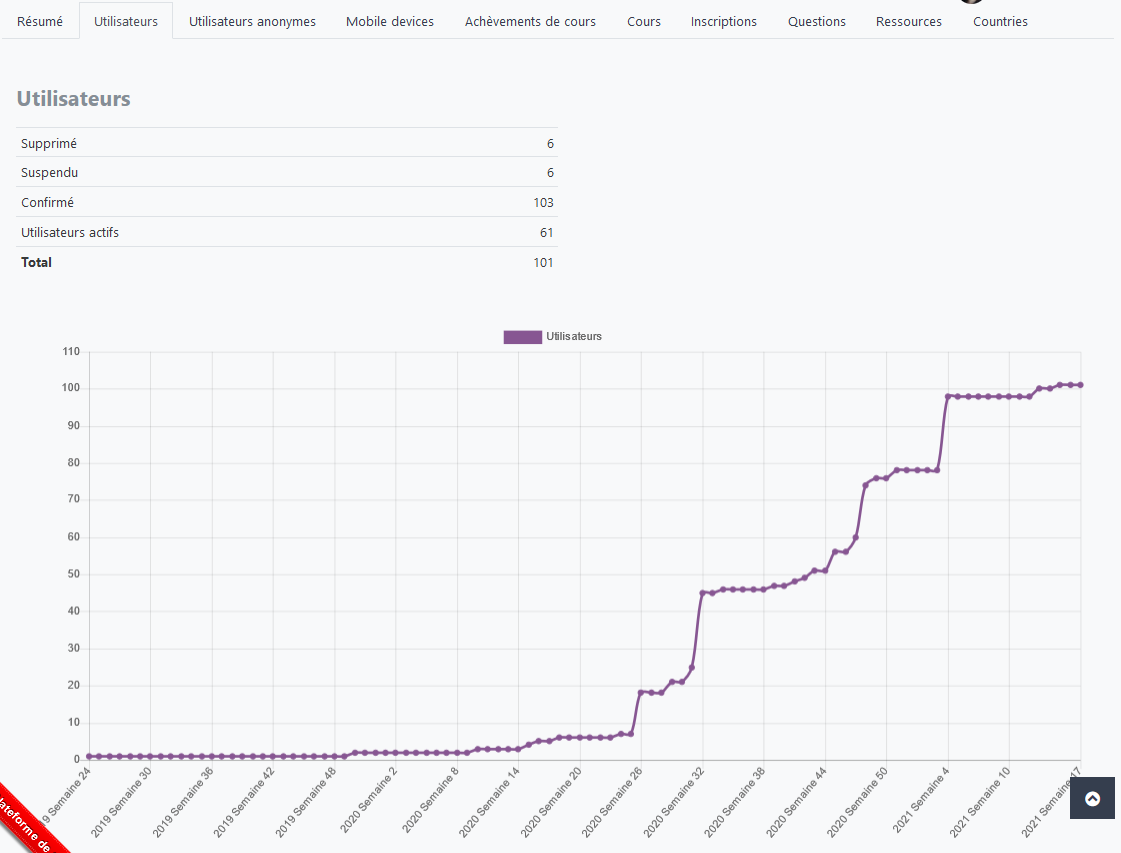 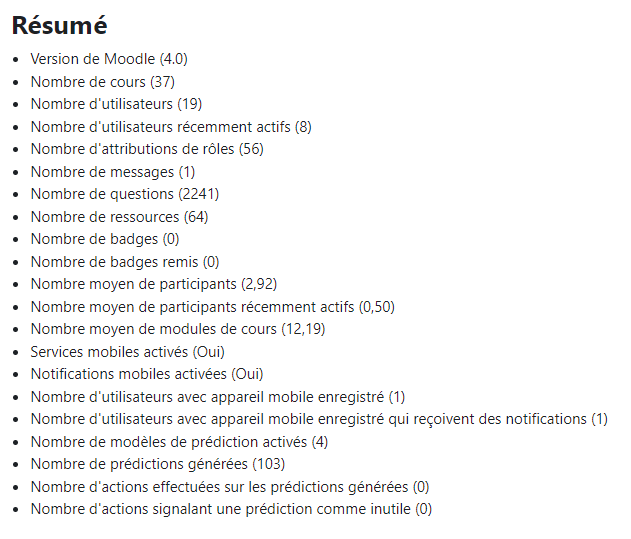 growth
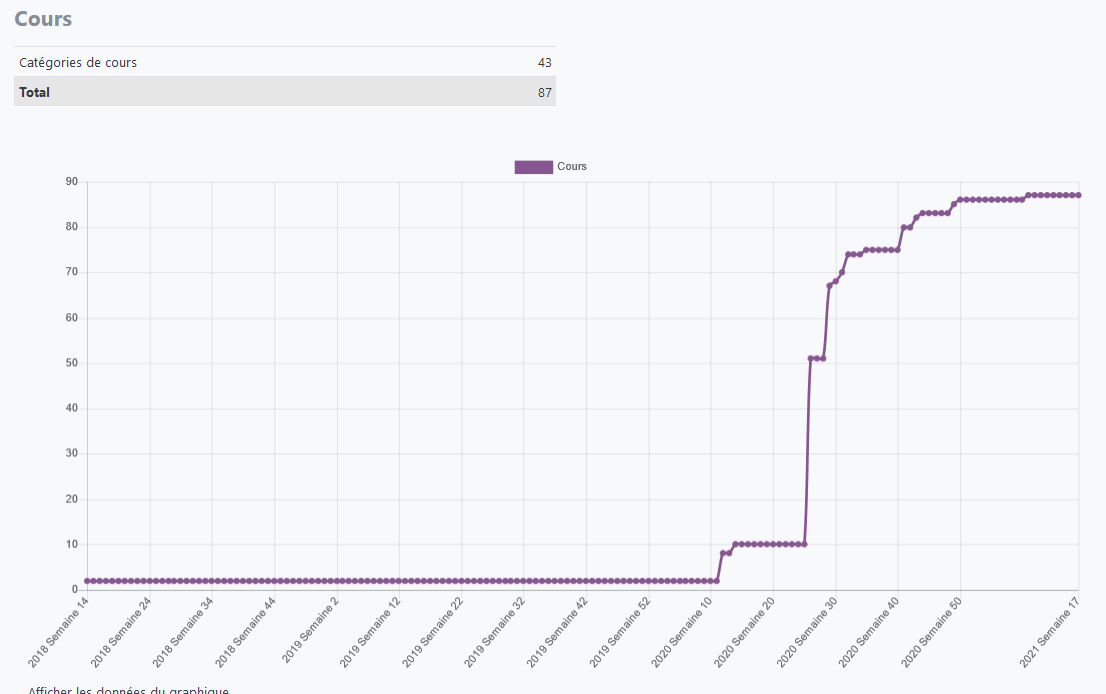 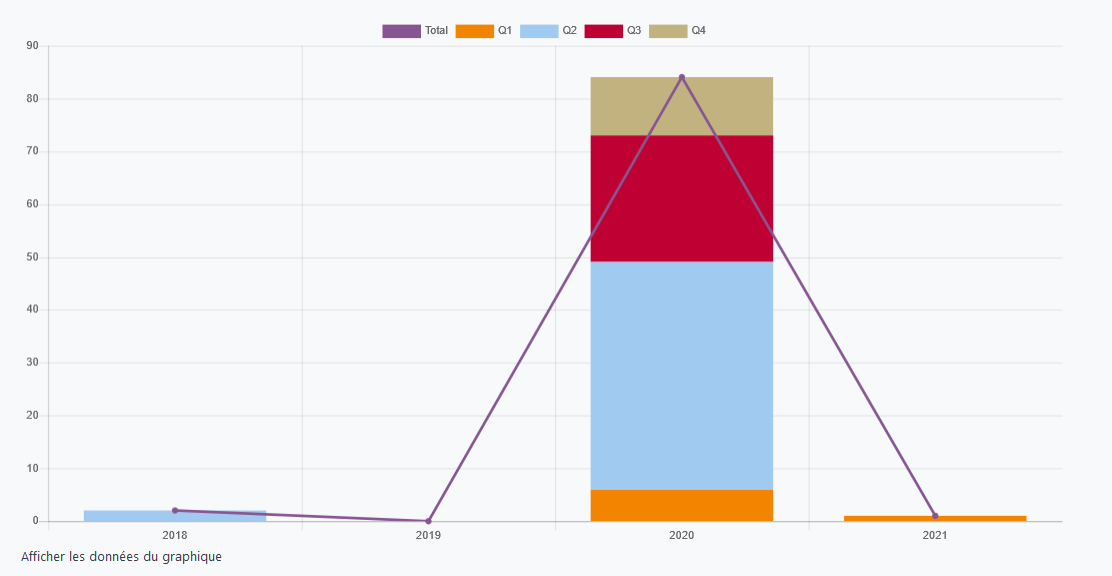 module completion
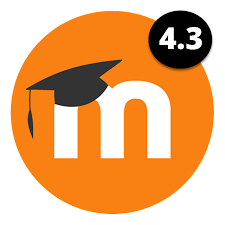 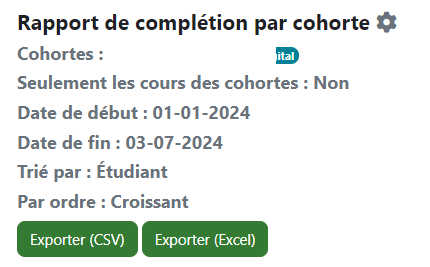 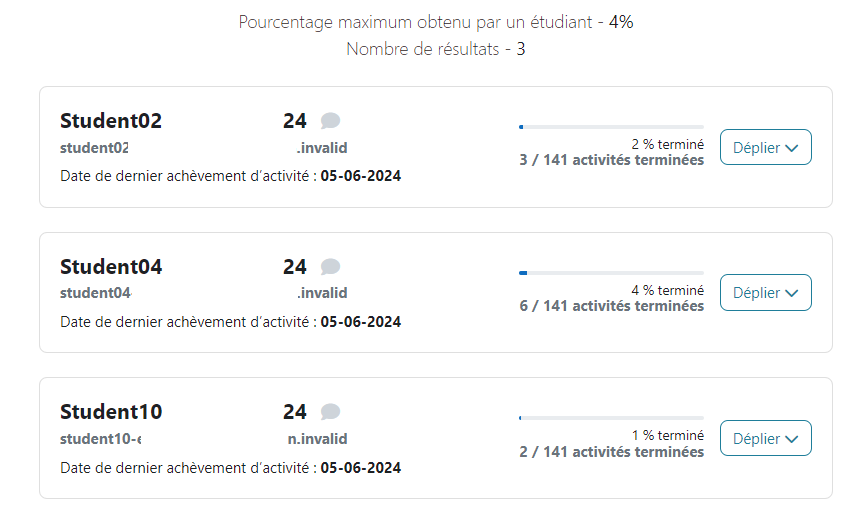 module completion
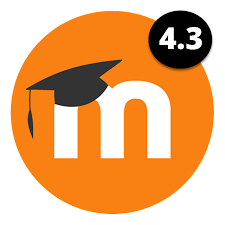 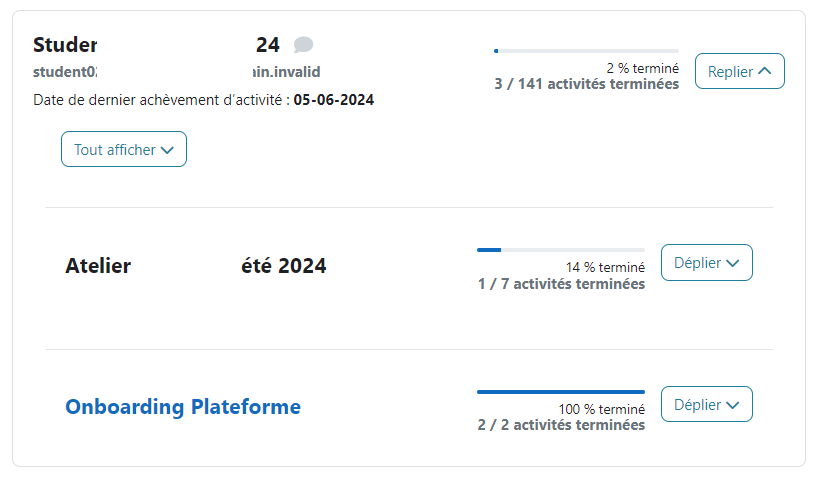 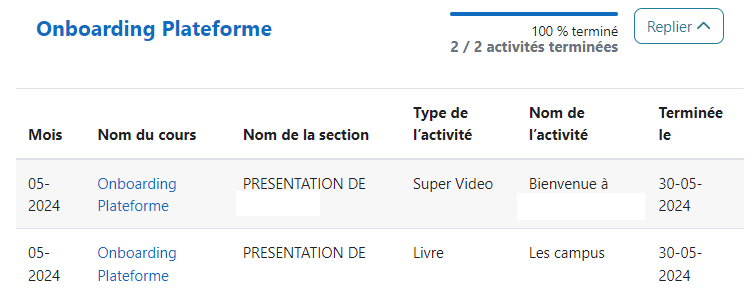 my feedback
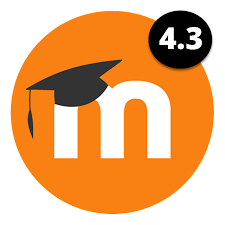 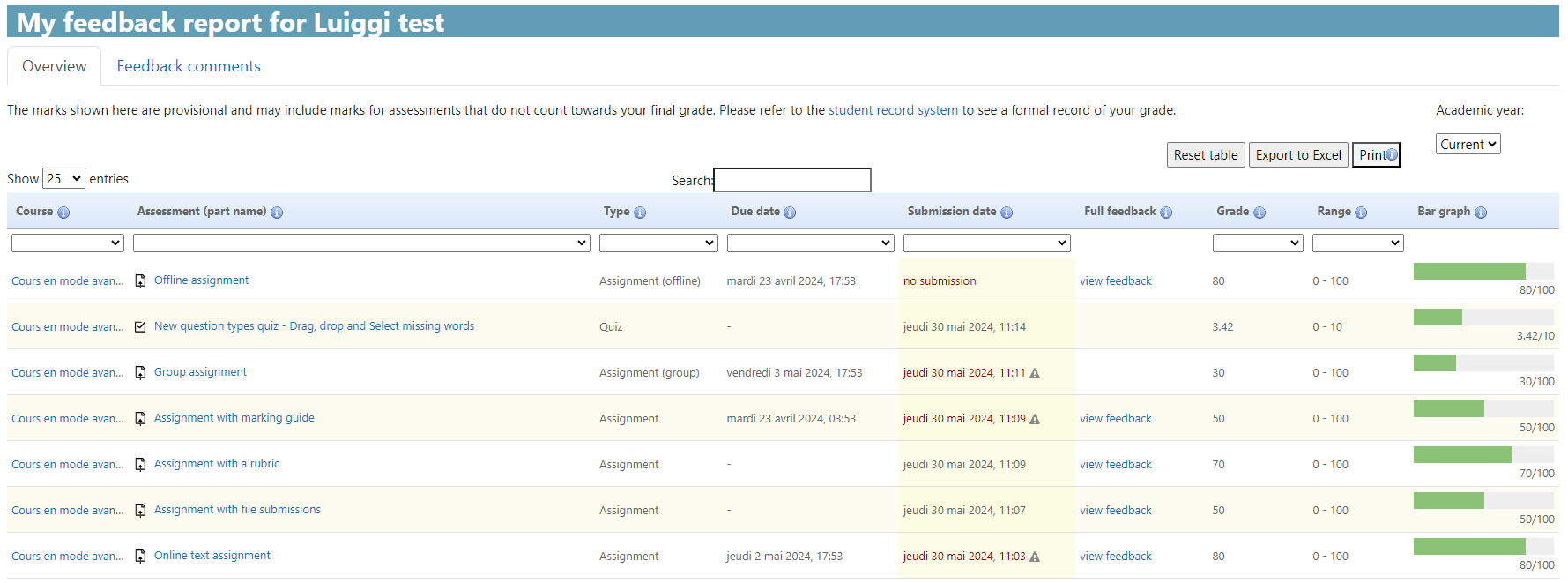 my feedback
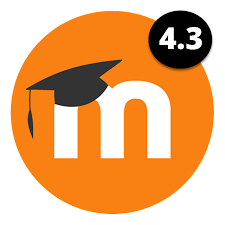 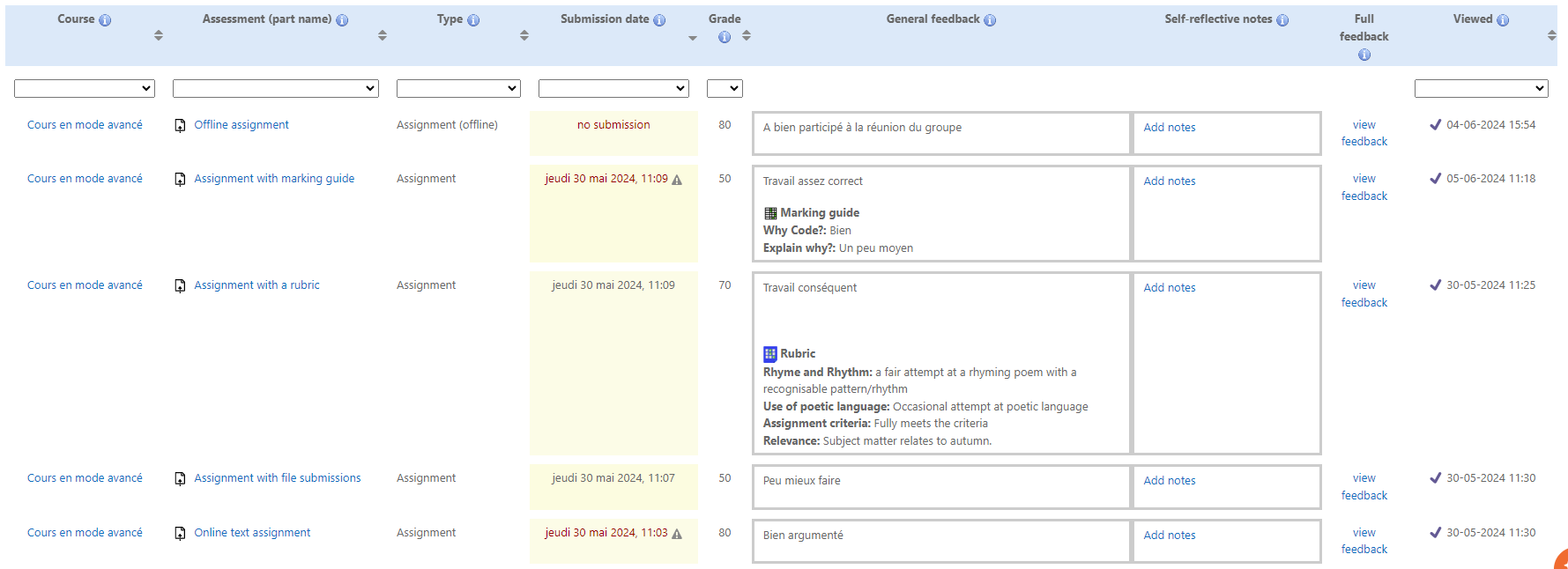 my feedback
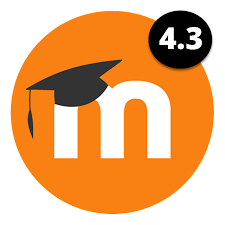 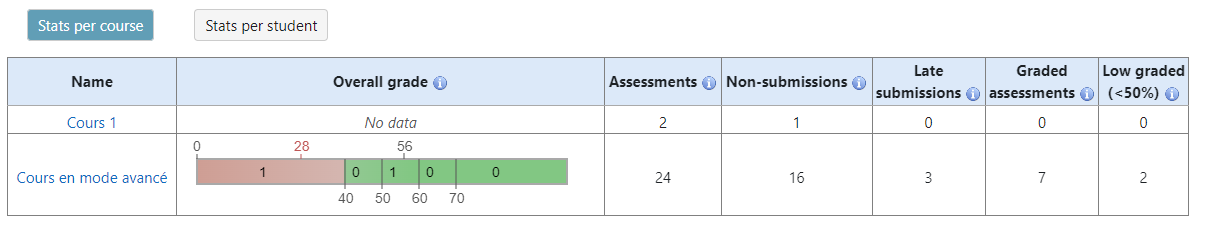 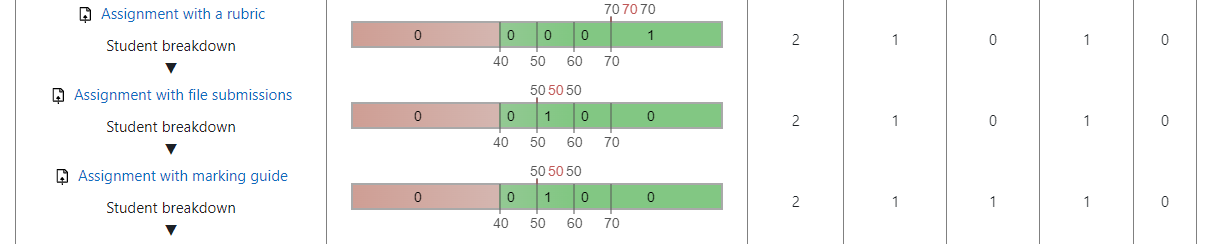 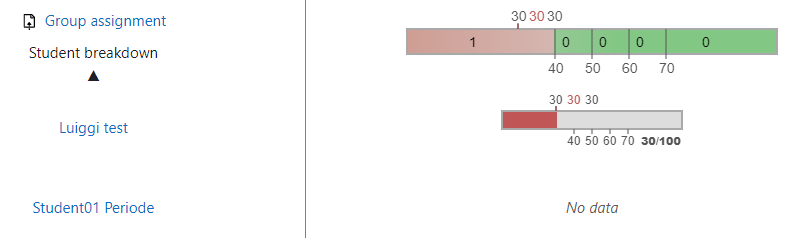 my feedback
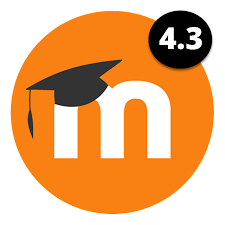 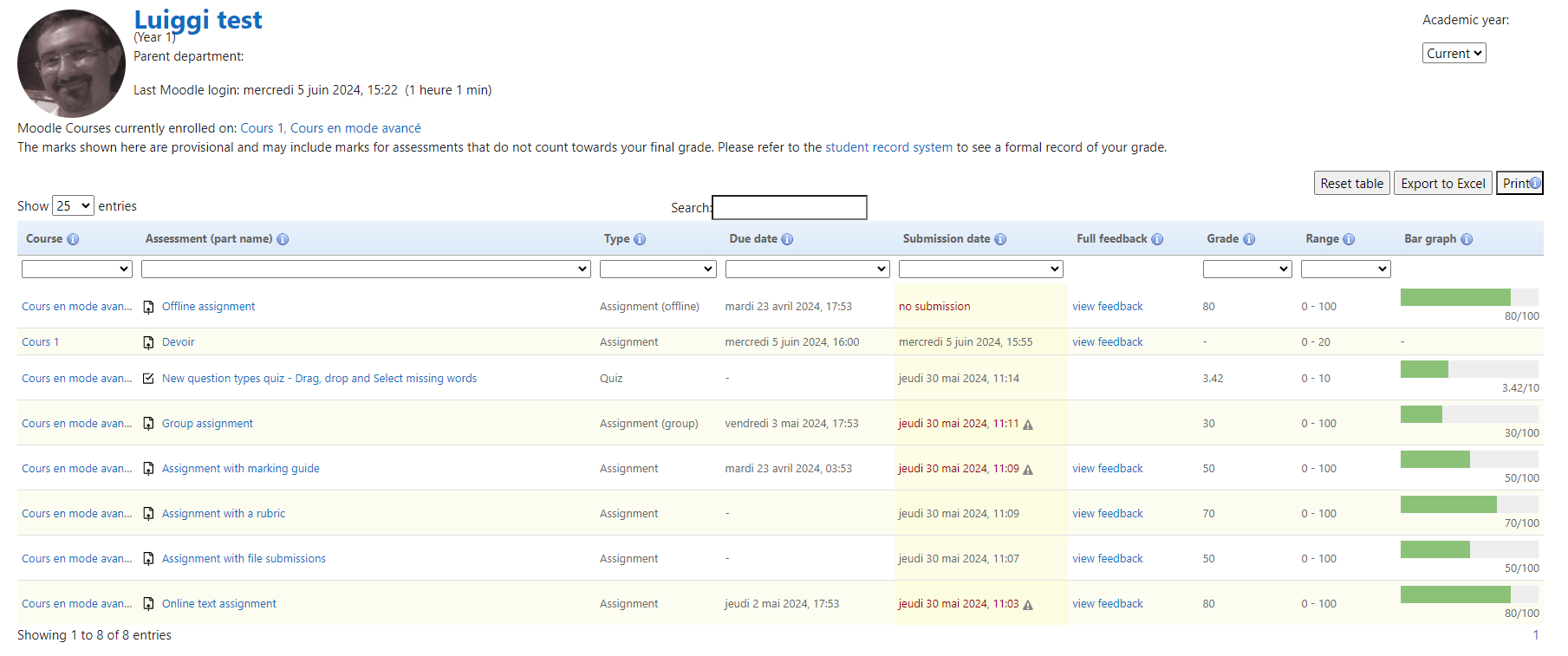 overview statistics
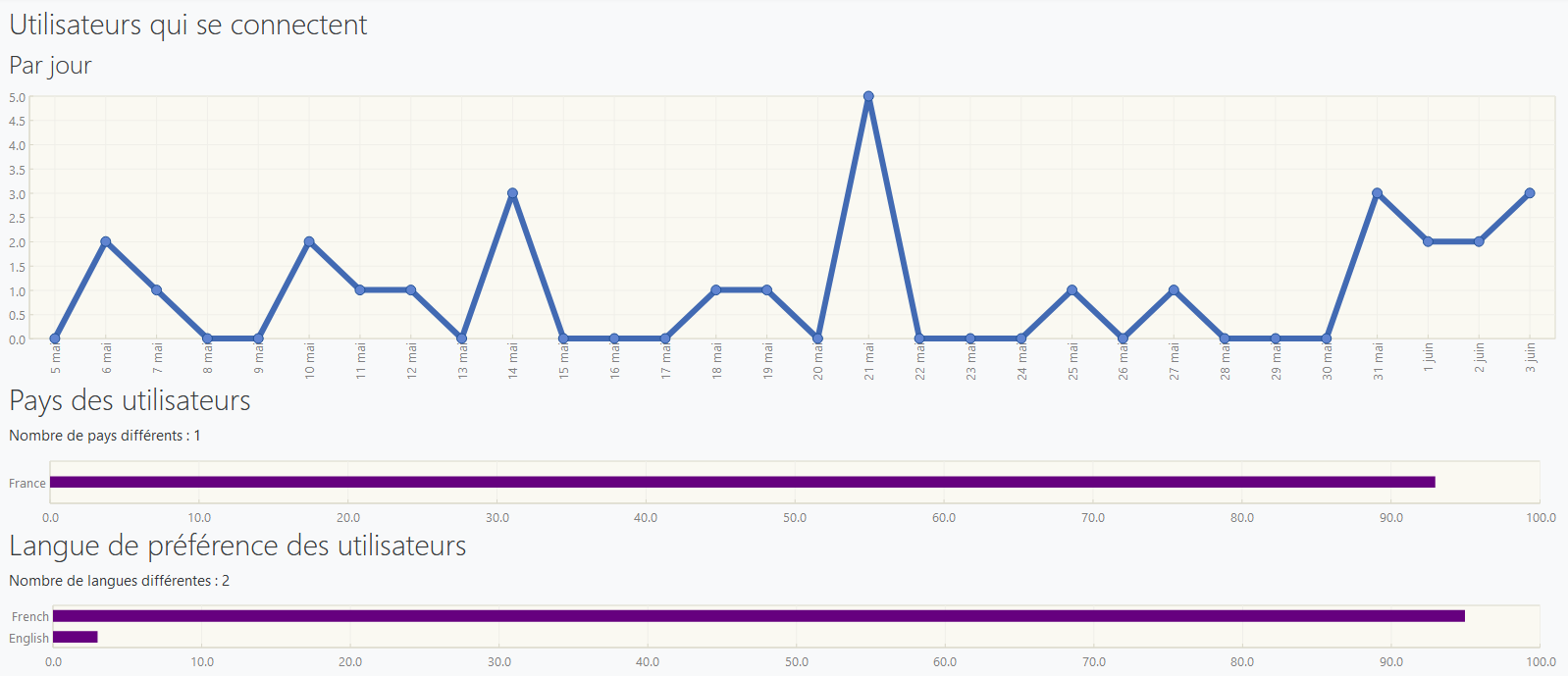 overview statistics
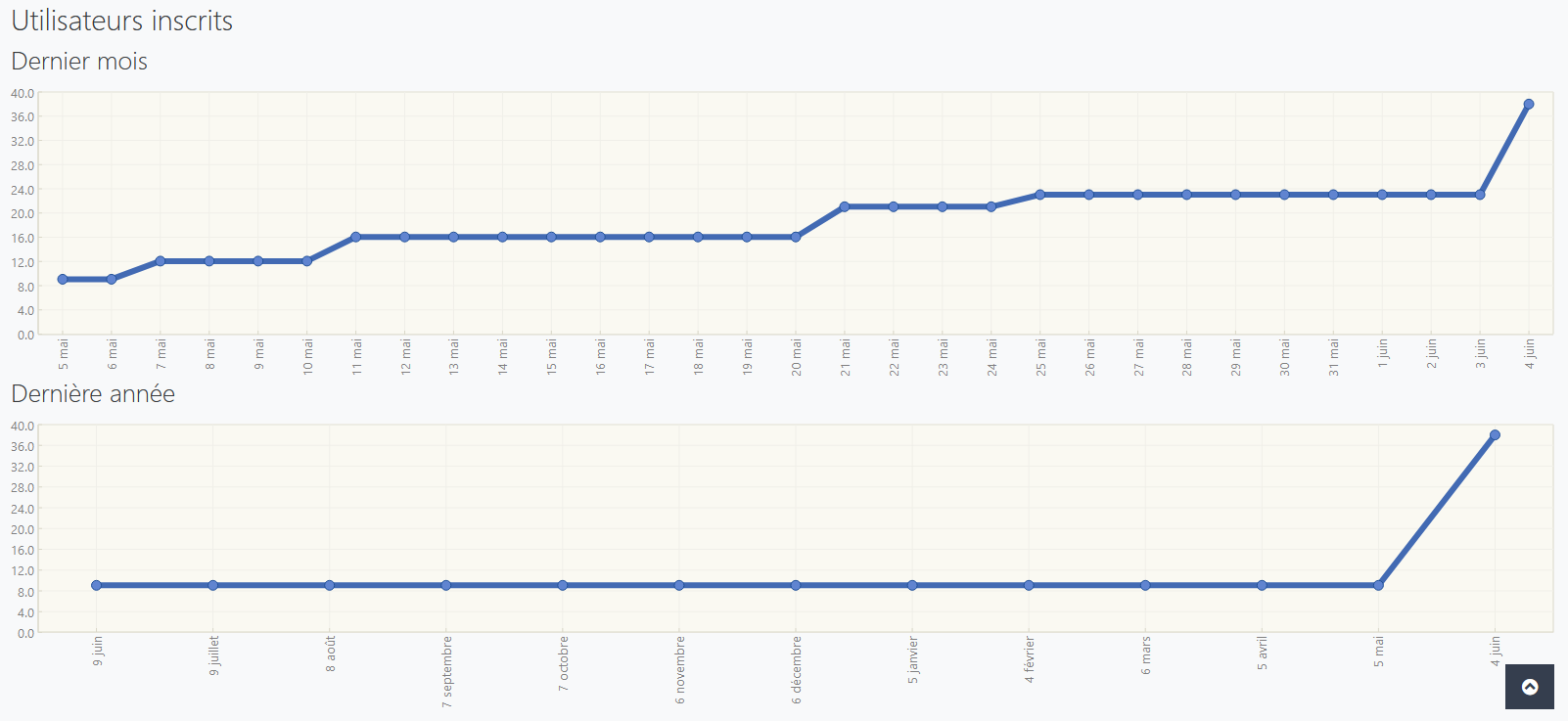 Plugins locaux
learning analytics
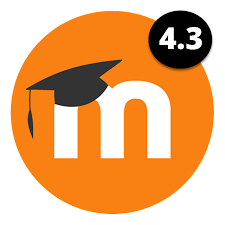 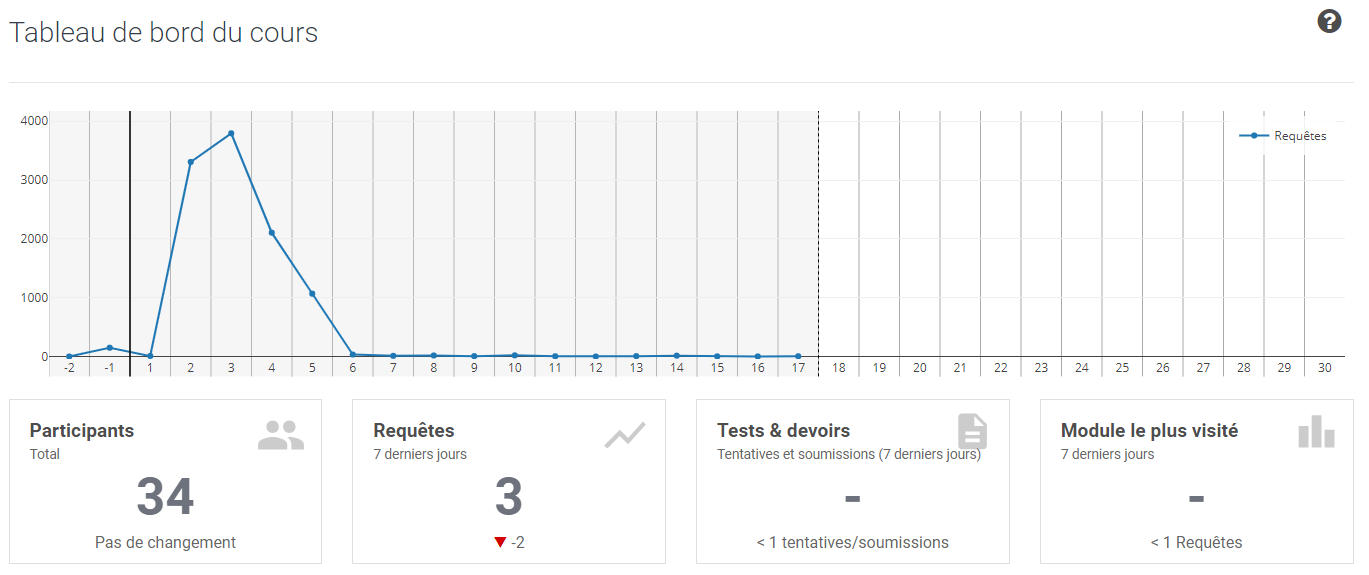 learning analytics
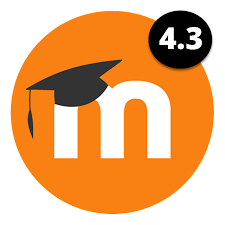 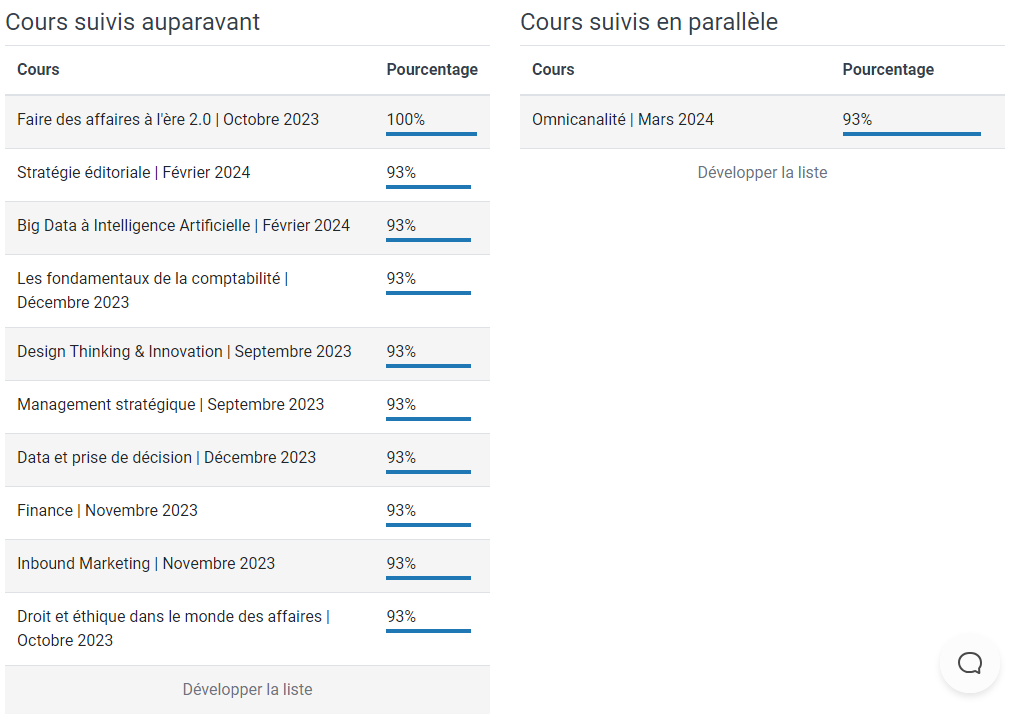 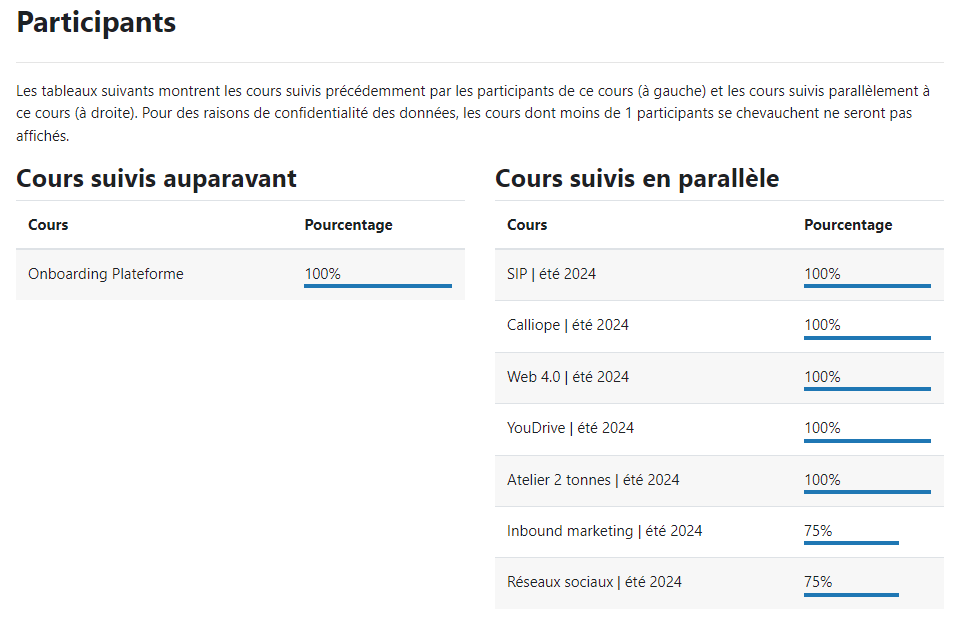 learning analytics
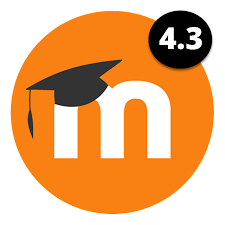 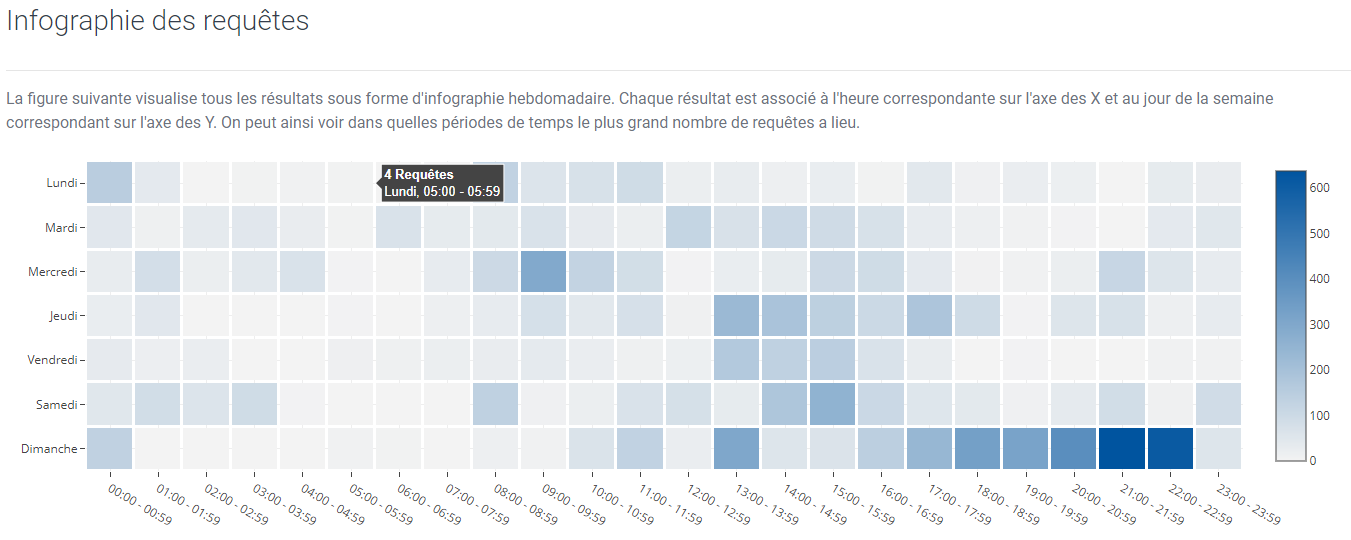 learning analytics
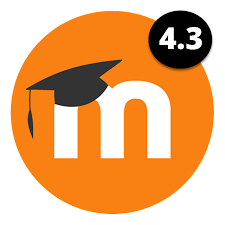 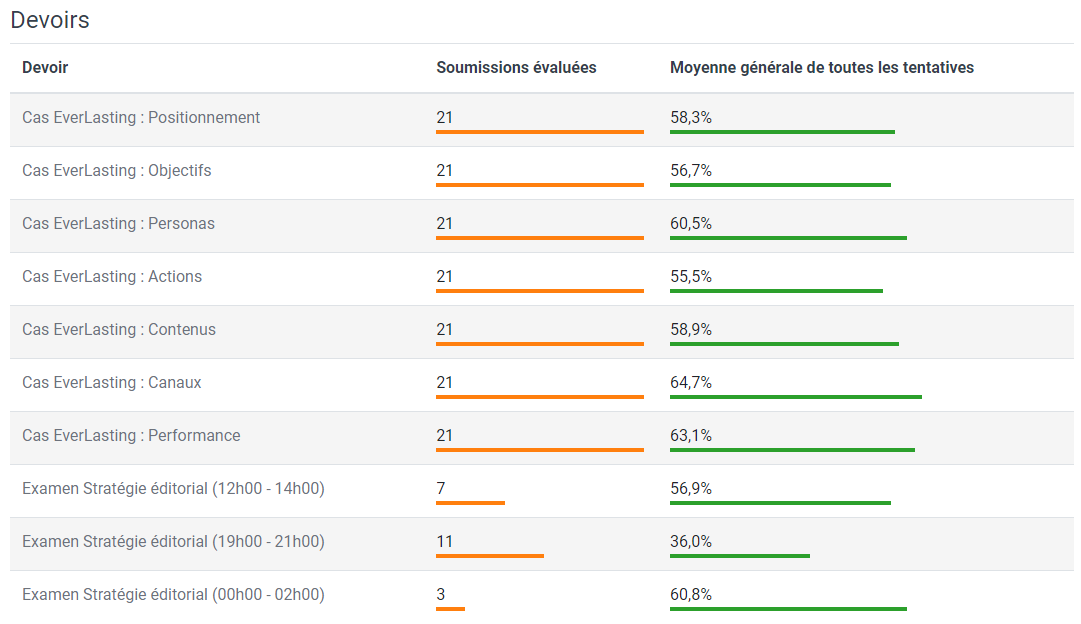 learning analytics
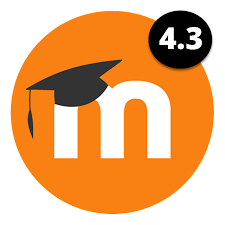 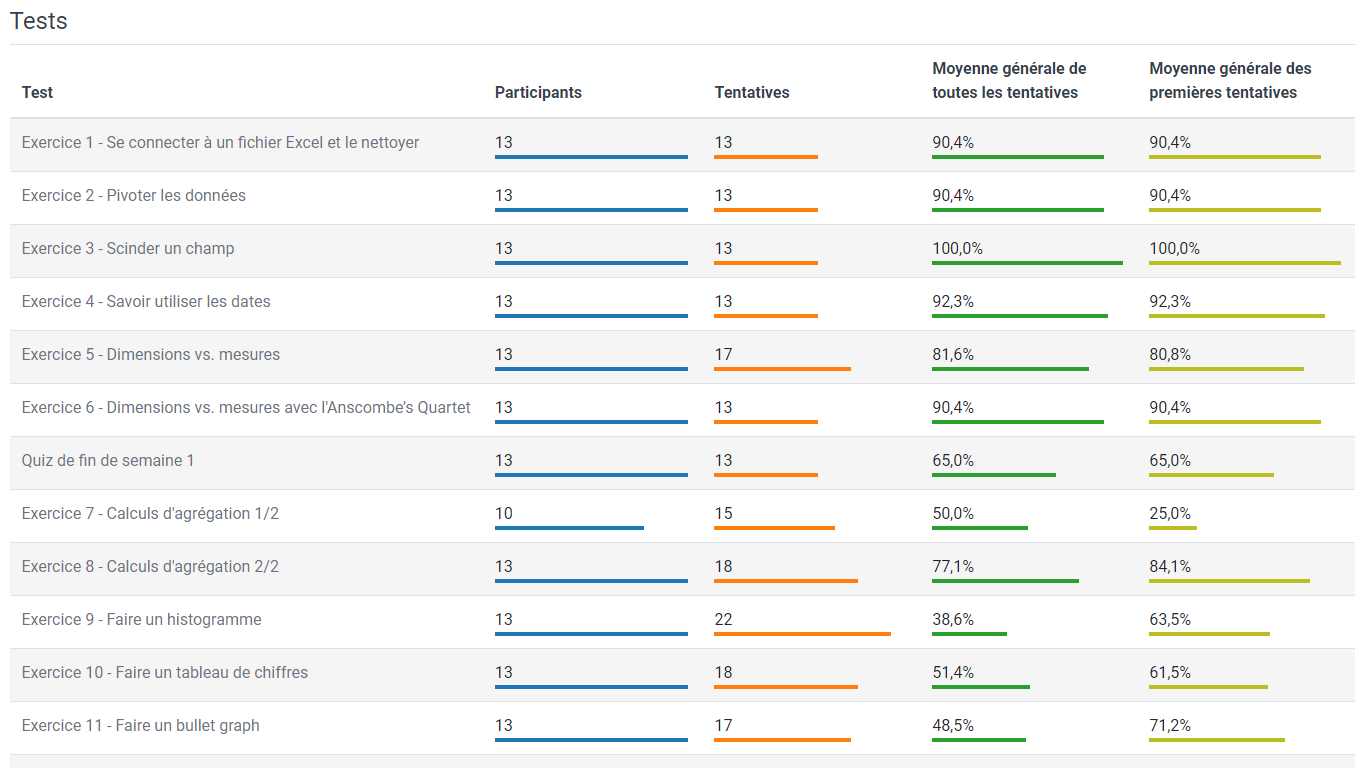 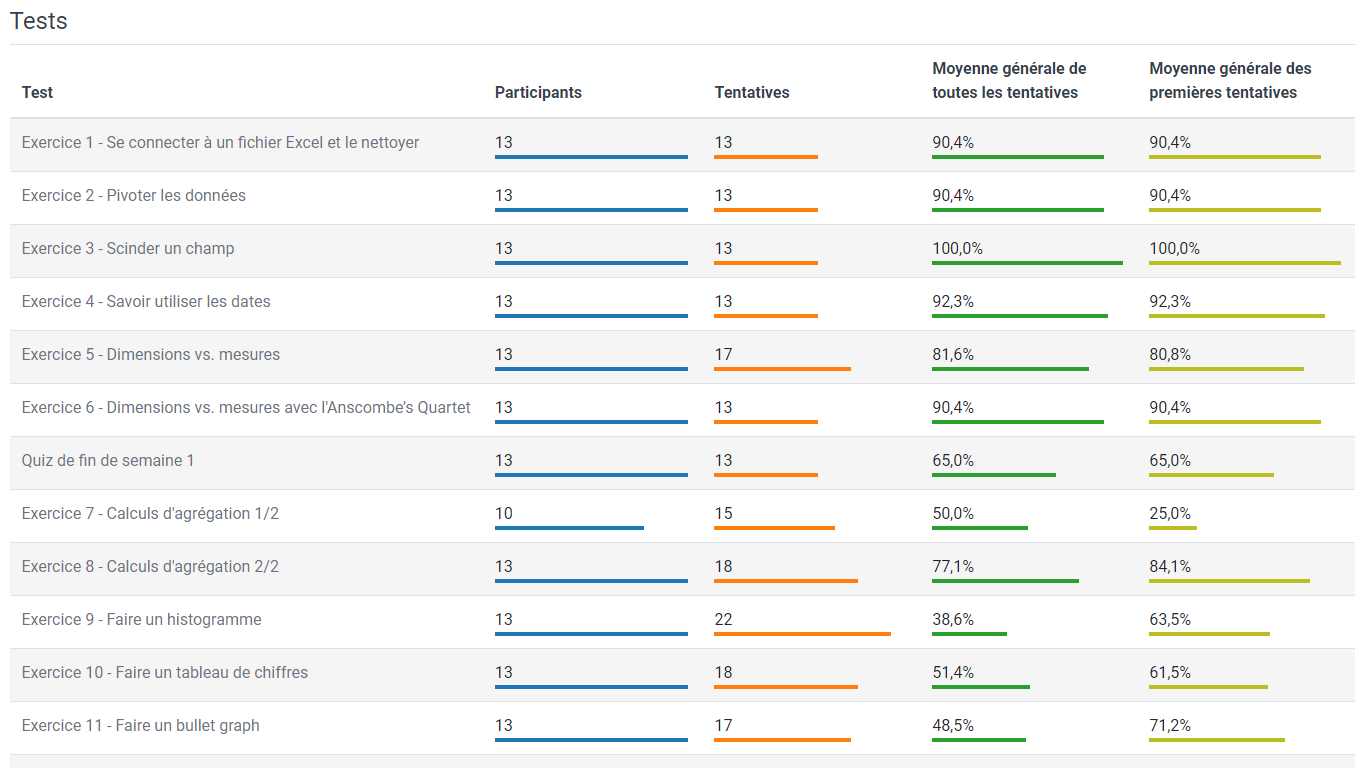 learning analytics
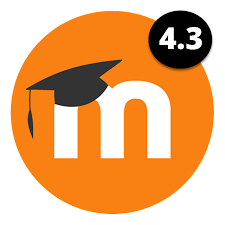 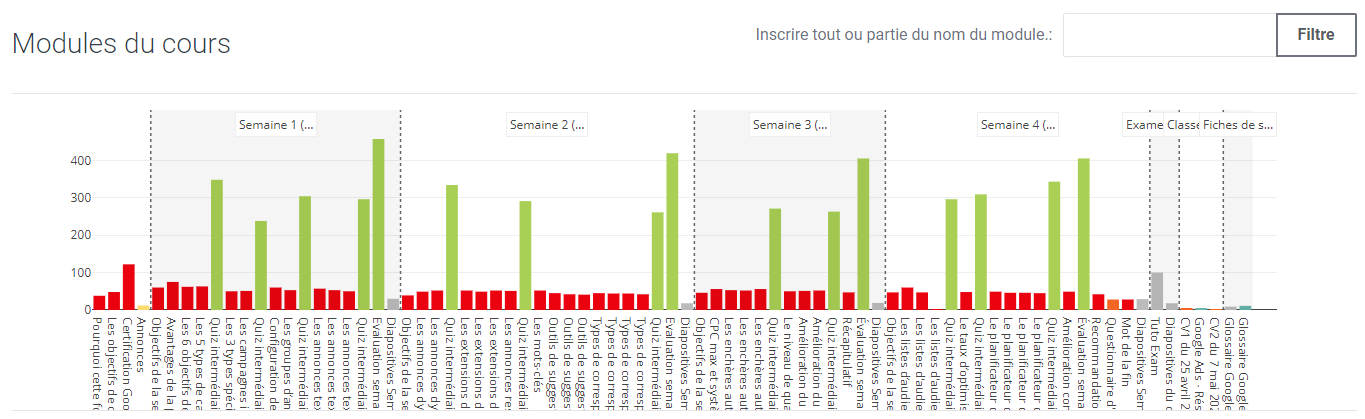 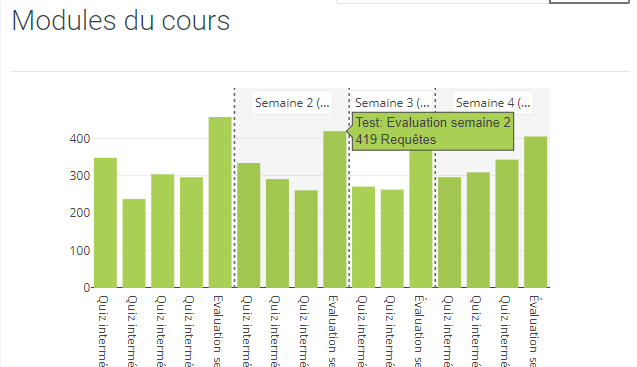 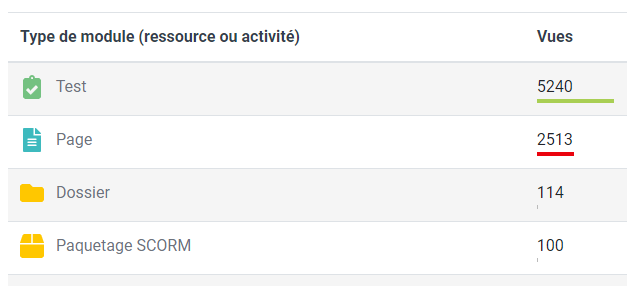 learning analytics
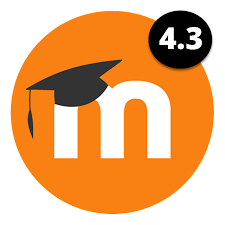 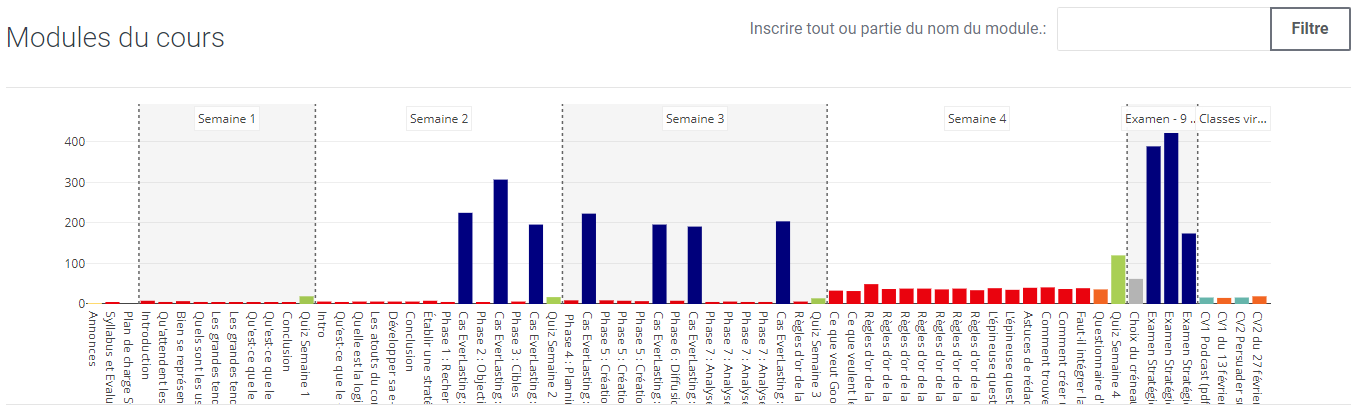 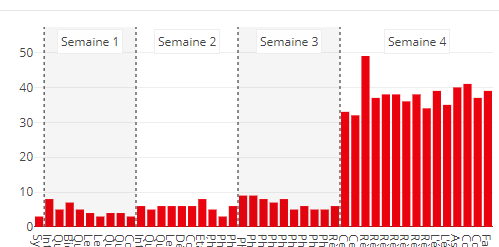 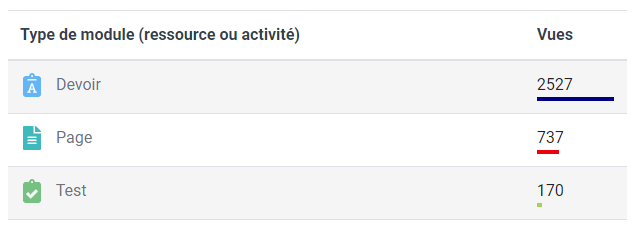 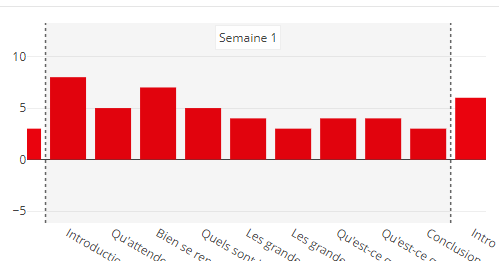 Éléments natifs
Achèvement de cours
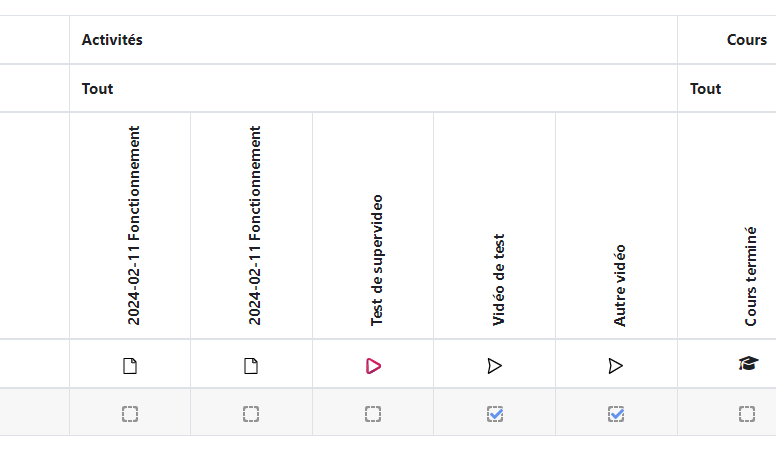 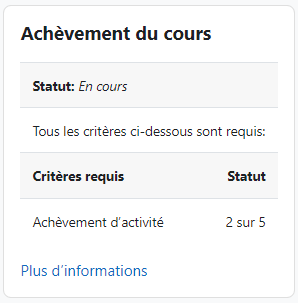 Achèvement d’activités
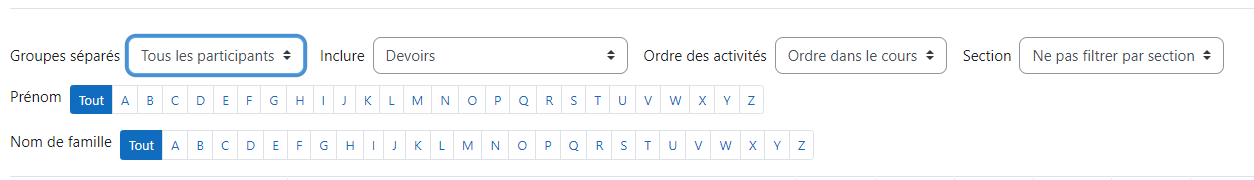 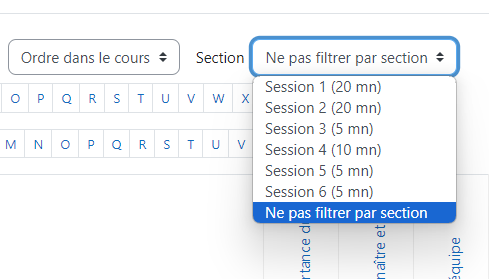 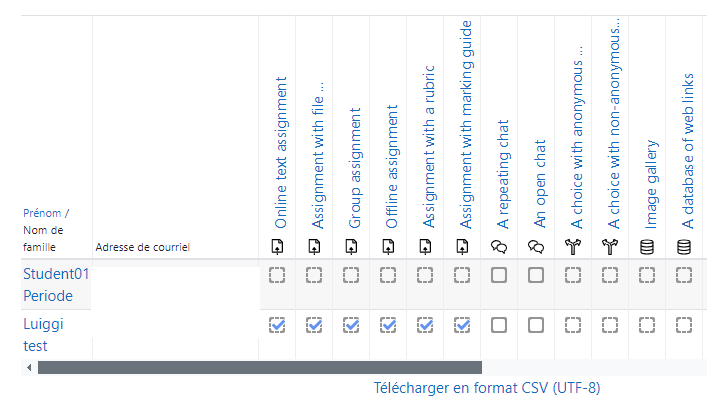 Activités du cours
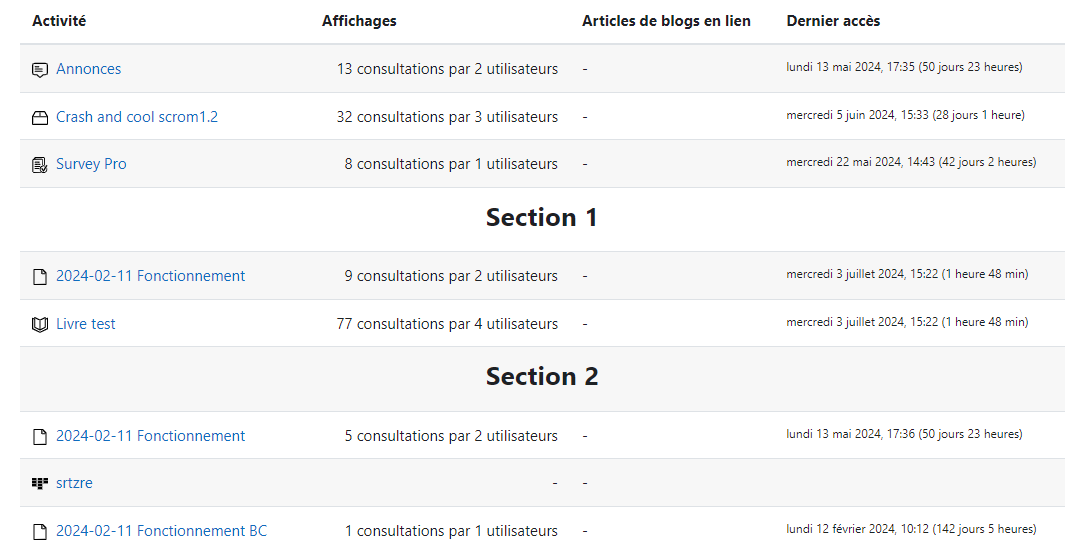 Participation au cours
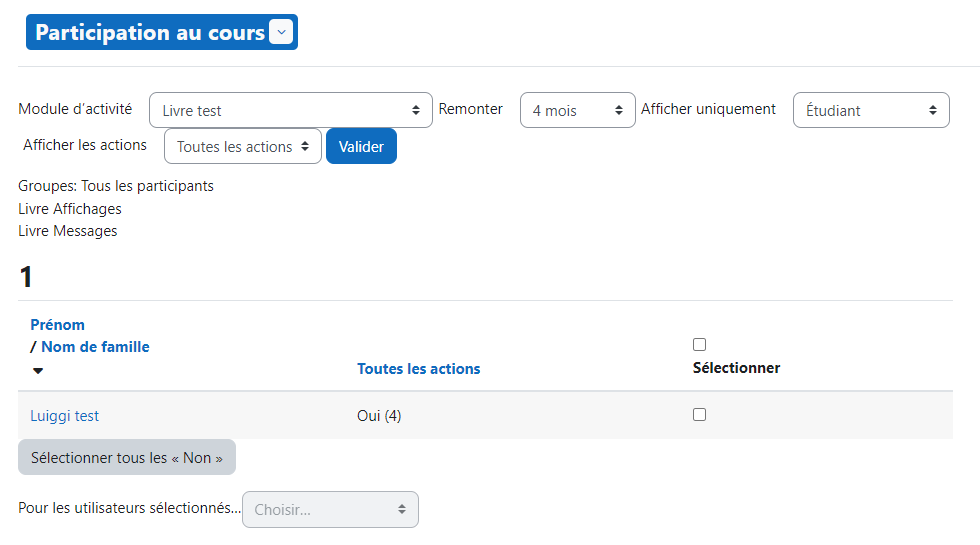 Rapports personnalisés
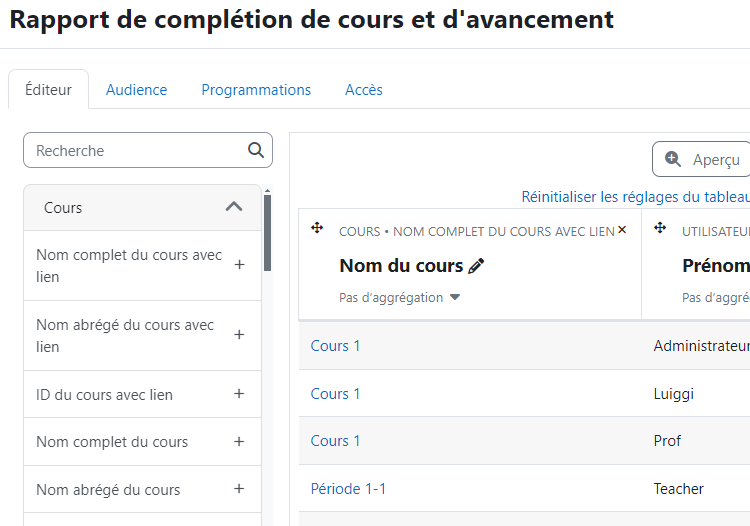 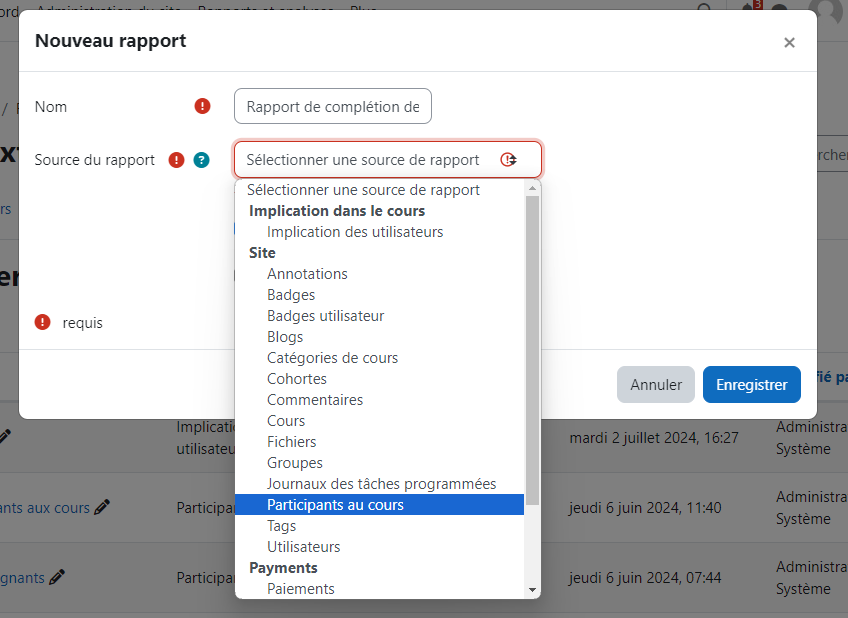 Rapports personnalisés
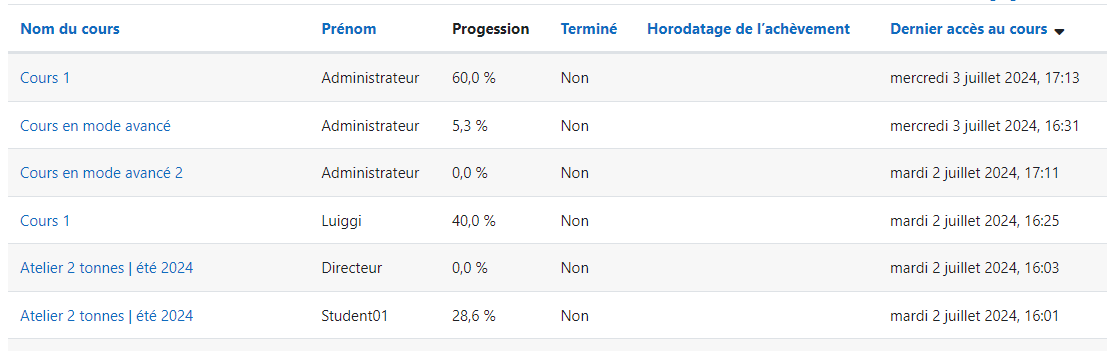 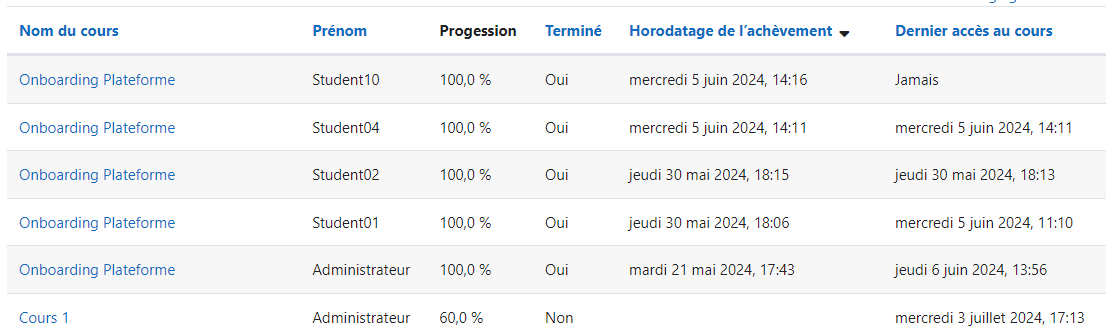 Rapports personnalisés
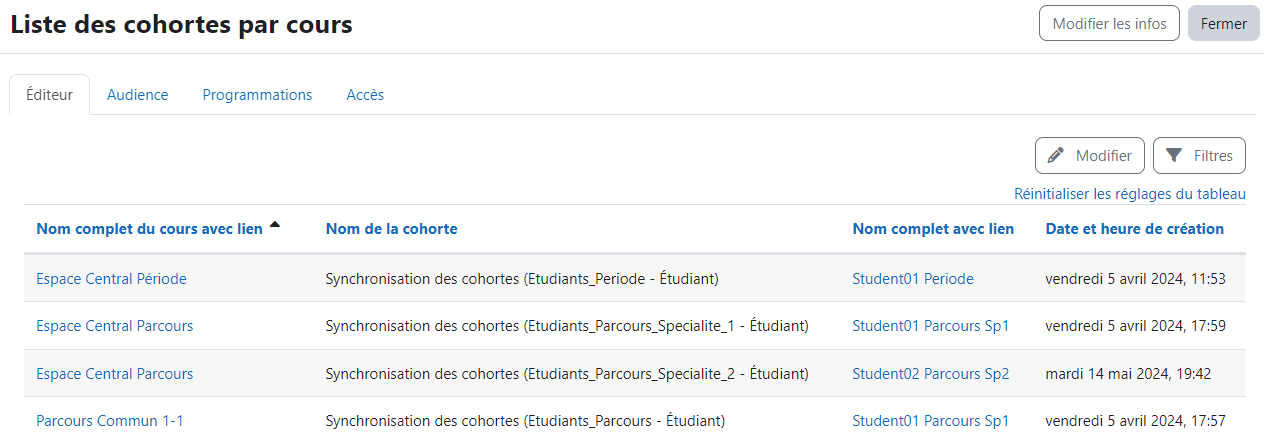 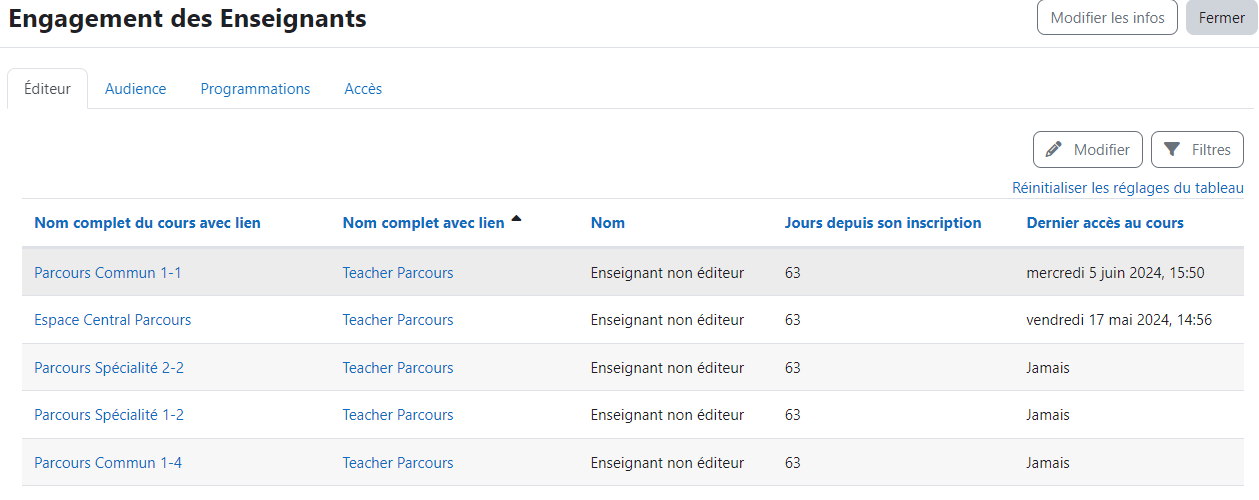 Sources
Liste des tâches
https://moodle.org/plugins/mod_checklist
https://moodle.org/plugins/block_checklist
Super vieo
https://moodle.org/plugins/mod_supervideo
Completion progress
https://moodle.org/plugins/block_completion_progress
Dedication
https://moodle.org/plugins/block_dedication
Grade me
https://moodle.org/plugins/block_grade_me
Point of view
https://moodle.org/plugins/block_point_view
Sources
Assign
https://moodle.org/plugins/report_assign
Course manager
https://moodle.org/plugins/report_coursemanager
Growth
https://moodle.org/plugins/report_growth
Module completion
https://moodle.org/plugins/report_modulecompletion
My feedback
https://moodle.org/plugins/report_myfeedback
Overview statistics
https://moodle.org/plugins/report_overviewstats
Sources
Learning analytics
https://moodle.org/plugins/logstore_lanalytics
https://moodle.org/plugins/local_learning_analytics